Bilim ve Sanat Merkezleri 
Genel Tanıtımı
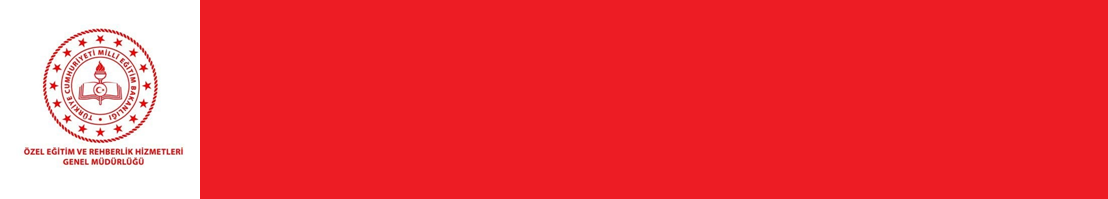 BİLİM VE SANAT MERKEZİ TANIMI
Bilim ve Sanat Merkezleri (BİLSEM), özel yetenekli öğrencilerin bireysel yeteneklerinin farkında olmalarını ve kapasitelerini geliştirerek en üst düzeyde kullanmalarını sağlamak amacıyla açılmış, proje tabanlı, bağımsız destek eğitim kurumlarıdır.
2
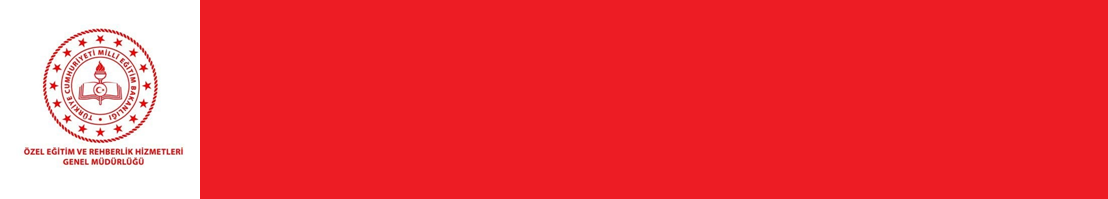 BİLİM VE SANAT MERKEZİ MEVZUATI
Bilim ve Sanat Merkezleri (BİLSEM), Özel Eğitim ve Rehberlik Hizmetleri Genel Müdürlüğüne bağlıdır. 

Bilsemlerin genel işleyişi; 
Özel Eğitim Hizmetleri Yönetmeliği ile 
Bilim ve Sanat Merkezleri Yönergesi başta olmak üzere bakanlığımızın ilgili mevzuat hükümlerine göre yürütülmektedir.
3
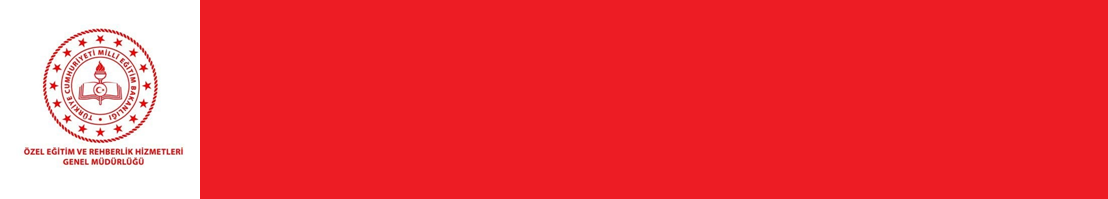 Bilsem eğitim öğretim ilkeleri
Eğitim hizmetleri özel yetenekli öğrencilerin performansları ve eğitim ihtiyaçları doğrultusunda hazırlanacak BEP’e göre yürütülür.
BİLSEM’de uygulanan öğretim programları, öğrencilerin devam ettikleri örgün eğitim kurumlarının programları ile bütünlük oluşturacak şekilde hazırlanır ve öğrenci merkezli olarak yürütülür.
Eğitim ve öğretim etkinliklerinde öğrencilerin üst düzey düşünme becerileri kazanmalarını sağlayacak uygulamalara yer verilir.
4
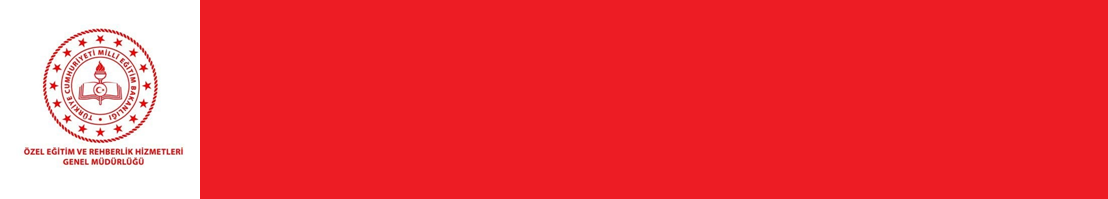 Bilsem öğrenci aday gösterme
Bakanlıkça belirlenen tanılama yaşı veya sınıf seviyesi esas alınarak;

 Genel Zihinsel Yetenek Alanı, 
 Resim Yetenek Alanı ile 
 Müzik Yetenek Alanında 
özel yetenekli olduğu düşünülen öğrencilerin Sınıf Öğretmenleri tarafından BİLSEM’lere aday gösterilmesi ile ilgili iş ve işlemler, Bakanlıkça yayımlanan tanılama takvimi doğrultusunda yürütülür.
5
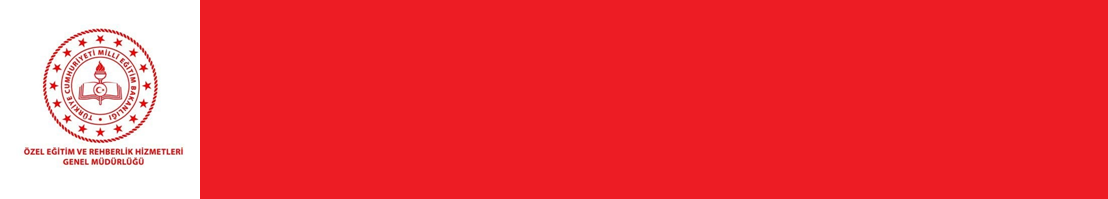 Bilsem öğrenci tanılama
BİLSEM’e okulları tarafından aday gösterilen öğrenciler; Bakanlığımızca belirlenen takvim doğrultusunda ve belirlenen ölçme araçları ile;
 Ön Değerlendirme   
 Bireysel Değerlendirme Uygulamalarına alınır. 
    Bu tanılama aşamalarında başarılı olan öğrenciler; özel yetenekli öğrenci olarak kayıt bölgesindeki BİLSEM’e kayıt olur. 
Bakanlıkça belirlenen tanılama yaşı veya sınıf seviyesi dışında tanılanan öğrenciler, okullarında destek eğitim odalarından faydalanır.
6
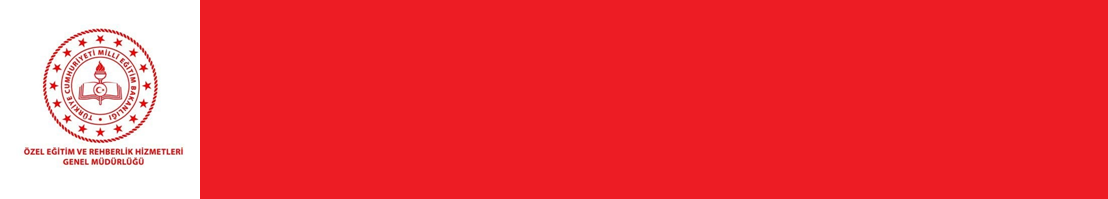 Bilsem eğitim etkinlikleri
BİLSEM’de gerçekleştirilecek eğitim ve öğretim etkinlikleri öğrencinin örgün eğitim gördüğü saatler dışında hafta içi ve/veya hafta sonu olacak şekilde planlanır.

BİLSEM’de özgün ürün, proje ve üretimlerin gerçekleşmesi için öğrencilerin yeteneklerine uygun proje tabanlı, disiplinler arası, zenginleştirilmiş, farklılaştırılmış eğitim programı uygulanır ve eğitim etkinlikleri düzenlenir.
7
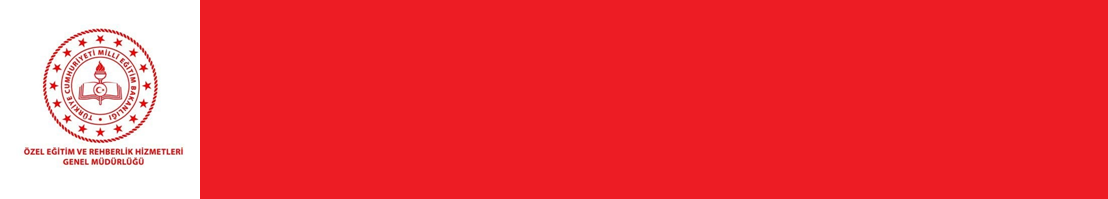 Bilsem eğitim etkinlikleri
BİLSEM’de eğitim ve öğretim hizmetleri bireysel ve/veya grup eğitimi şeklinde yürütülür.

Eğitim ve öğretim etkinlikleri eğitim ve öğretim yılı içerisinde Bakanlıkça hazırlanan ortak yıllık çalışma takvimine göre yürütülür. 

Ayrıca ara tatil, yarıyıl ve yaz tatillerinde yaz okulu, kış okulu ve öğrenci kampları düzenlenebilir.
8
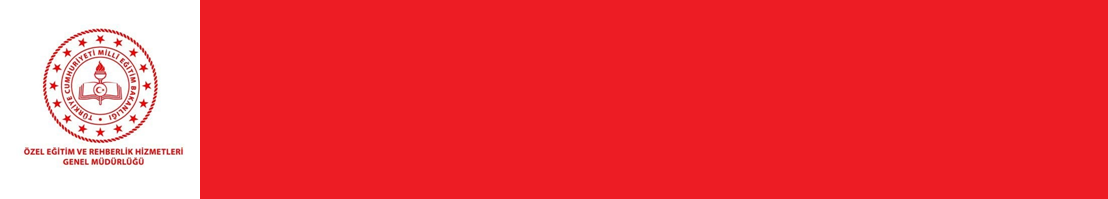 Bilsem eğitim ortamları
BİLSEM’deki eğitim ve öğretim ortamları bireysel eğitim ve grup eğitimine uygun, özel yetenekli öğrencilerin gelişim ve öğrenme özelliklerini destekleyici nitelikte hazırlanır. 

Eğitim ve öğretim ortamları, farklı ilgi ve yetenek alanlarını tespit etmeye, üst düzey düşünme becerilerini geliştirmeye yönelik zengin araç gereç ve materyallerle donatılır.
9
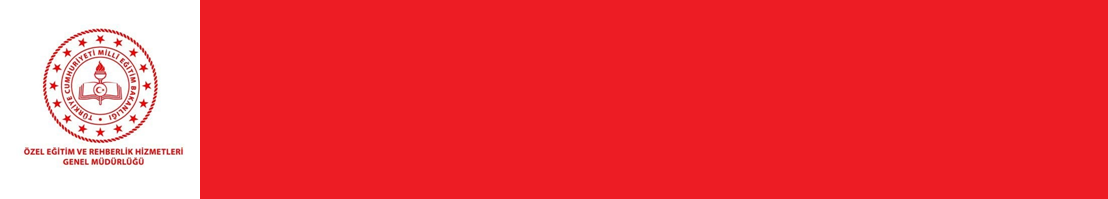 Bilsem eğitim programları
BİLSEM’de Milli Eğitim Bakanlığına bağlı örgün eğitim kurumlarından farklı olarak sınıf düzeyleri değil programlar yer almaktadır. Bunlar;

Uyum Programı (Yeni kayıt olan öğrenciler)
Destek Eğitim Programı  (2,3,4. Sınıflar)
Bireysel Yeteneklerin Fark Ettirilmesi Programı (BYF) (5,6.Sınıflar)
Özel Yeteneklerin Geliştirilmesi Programı (ÖYG)  (7,8.Sınıflar)
Proje Üretimi ve Yönetimi (PÜY)  (Lise öğrencileri)
Resim-Müzik Öğrencileri (Tüm sınıf seviyeleri)
10
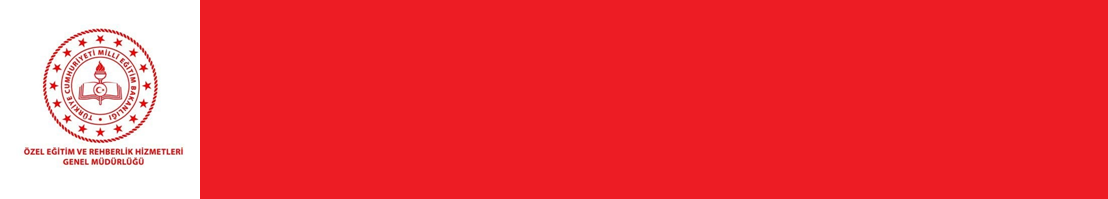 Bilsem öğretmeninin görevleri
BİLSEM eğitim modeline ve amacına uygun olarak eğitim ve öğretim planı hazırlamak, hazırlanan planın aksayan yönlerini belirlemek ve öğretmenler kurulu toplantılarında gündeme getirmek.

Öğrencileri, yetenek alanlarında gösterdikleri başarılarının yanında gelişim özellikleri ile de değerlendirmede Rehber öğretmen/psikolojik danışman ve veli ile işbirliği yapmak.

BİLSEM’de uygulanan programların her eğitim ve öğretim aşaması içinde ve süreç sonunda öğrencilere yönelik değerlendirmelerini yaparak rehberlik öğretmenine Rehber öğretmen/psikolojik danışmana bildirmek,
11
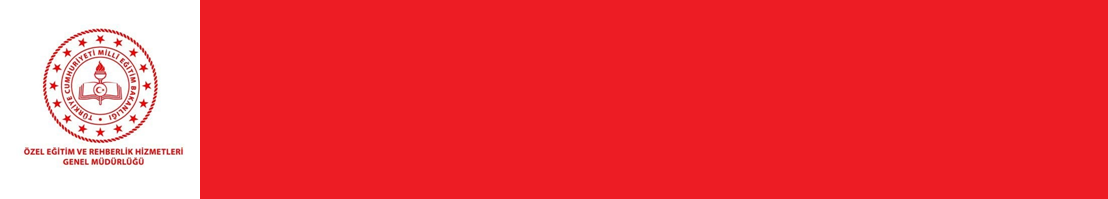 Bilsem öğretmeninin görevleri
Danışman rehber öğretmeni olduğu öğrencilerin “Öğrenci Sosyal ve Kişilik Hizmetleri” kapsamında çalışma planını hazırlamak ve BİLSEM yönetimine sunmak.

Danışman rehber öğretmeni oldukları öğrencilerin velileri ve örgün eğitim kurumlarındaki öğretmenleri ile periyodik aralıklarla görüşmek ve görüşme sonuçlarını rehberlik öğretmenine bildirmek.

Öğretmen nöbet hizmetlerini mevzuata uygun olarak yürütmek.
12
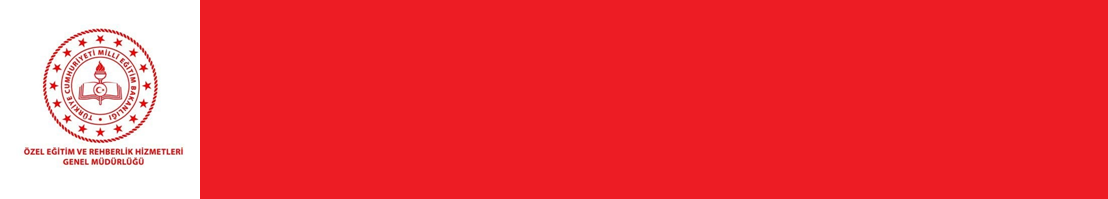 BilseM’DE PROJE ÇALIŞMALARI
BİLSEM’lerde öğretmenler öğrencilerin proje çalışmalarına danışmanlık yapmaktadır. Bu çalışmalara örnekler:

 TÜBİTAK 2204-A Lise Öğrencileri Araştırma Projeleri
 TÜBİTAK 2204-B Ortaokul Öğrencileri Araştırma Projeleri 
 TÜBİTAK 2204-C Kutup Araştırma Projeleri 
 TÜBİTAK 4004-Doğa Eğitimi ve Bilim Okulları Destekleme Programı
 TÜBİTAK 4005-Yenilikçi Eğitim Uygulamaları Destekleme Programı
 TÜBİTAK 4006-Bilim Fuarları Destekleme Programı
 TÜBİTAK 4007-TÜBİTAK Bilim Şenlikleri Destekleme Programı
 TÜBİTAK Bilim Olimpiyatları
13
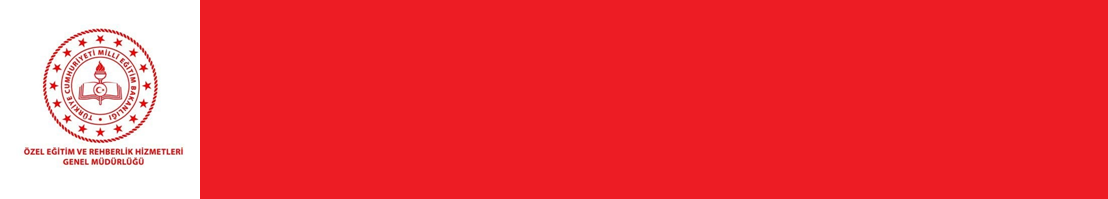 BilseM’DE PROJE ÇALIŞMALARI
BİLSEM’lerde öğretmenler öğrencilerin proje çalışmalarına danışmanlık yapmaktadır. Bu çalışmalara örnekler:

 Havacılık, Uzay ve Teknoloji Festivali (TEKNOFEST)
 E-Twinnig Projeleri 
 Erasmus+ Programı Projeleri 
 IPA Teknik Destek Projeleri  
 Kalkınma Ajansı Projeleri
 Bildiri, kongre vb. Projeler
14
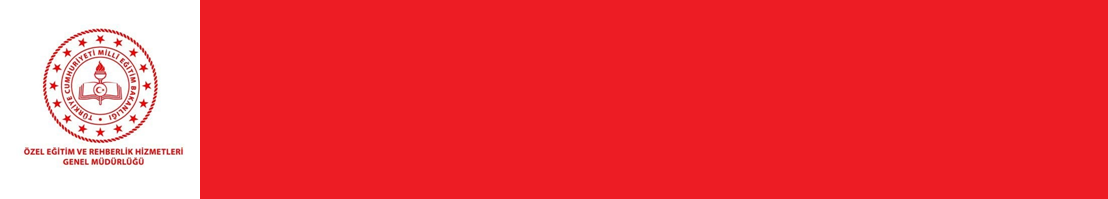 BilseM’DE yarışmalar
BİLSEM’lerde öğretmenler öğrencilerin katılacakları yarışmalarda öğrencilerimize danışmanlık yapmaktadır. Bu çalışmalara örnekler:
 Robot, Robotik Kodlama vb alanlarda yerel, ulusal ve uluslararası yarışmalar, 
 Şiir, hikaye, öykü, masal, kompozisyon gibi dil alanında yerel, ulusal ve uluslararası yarışmalar, 
 Koro, solo, çalgı vb. Müzik alanında yerel, ulusal ve uluslararası yarışmalar, 
 Afiş, poster, sergi, resim vb. Görsel Sanatlar alanında yerel, ulusal ve uluslararası yarışmalar, 
 Matematik ve Yabancı Dil alanlarında yerel, ulusal ve uluslararası yarışmalar,
15
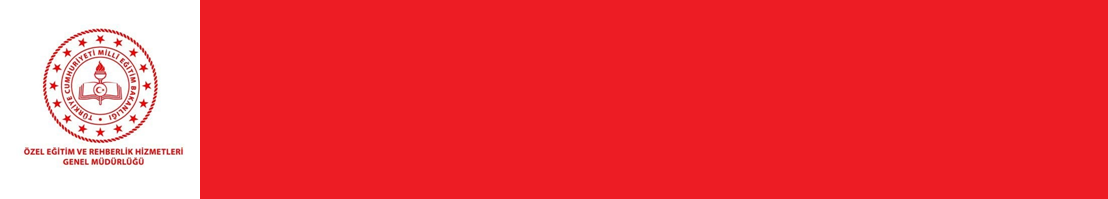 Bilsem öğretmeninin özlük hakları
BİLSEM’de öğretmen, alan dersleri ile ilgi, istek ve yetenekleri doğrultusunda açabileceği Seçmeli Atölye/Derslere girer.
Öğrencilerin proje çalışmalarında danışmanlık yapar.
Öğretmenin haftalık girebileceği ders en fazla 30 saattir.
Ders/etkinlikler hafta içi sabah/akşam ve hafta sonu olacak şekilde planlanır.
BİLSEM’de öğretmenlerin ek ders ve nöbet ücretleri %25 artırımlı olarak hesaplanır.
BİLSEM’lerde DYK açılmamaktadır.
16